Le numérique à l’école  Quelle culture pour quels usages?
Atelier n°12

« Classe inversée » et numérique: 
entre promesses et réalités
Journée académique au numérique – Académie de Nantes, Lycée le Fresne, Angers
mercredi 11 mars 2015
propos introductifs > au fil des années
Naissance et évolution de la classe inversée





1920s          1968          1997           2007            2009              2015
Optimisation du concept par Eric Mazur
(cf Pier Instrutcion)
Apparition du concept
« Flipped 
Classroom »
 avec 
Jonathan Bergman
et
Aaron Sam
Optimisation du concept par Eric Mazur
(cf Pier Instrutcion)
Concept
de la classe
inversée
popularisé
Mise en avant avec
Benjamin Bloom
Création de la Khan Academy par Salma Khan
Expérimentations/pratiques de la classe inversée
du 1er degré au supérieur 
(cf MOOC)
2
Journée académique au numérique – Académie de Nantes – Lycée Le Fresne, Angers
mercredi 11 mars 2015
propos introductifs > une définition
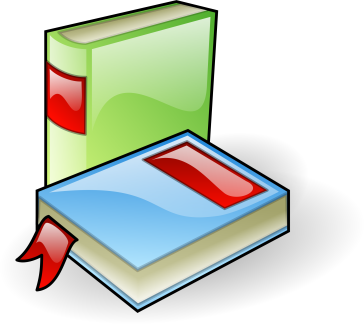 La classe inversée, c’est donner, préalablement, hors classe, des contenus de cours […]
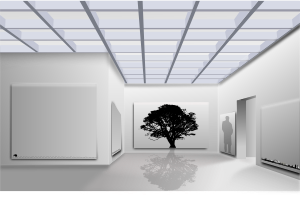 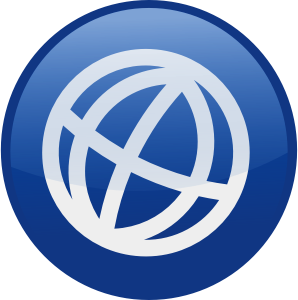 […] contenus qui feront, en classe, l’objet d’une mise en activité des élèves accompagnée par l’enseignant dans une logique collaborative
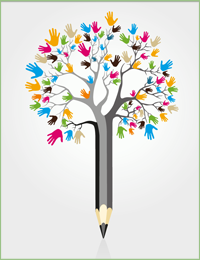 3
délégation académique au numérique – rectorat de l’académie de Nantes
mercredi 11 mars 2015
Propos introductif > pour aller plus loin…
La classe inversée soulève les problématiques suivantes:

La fracture numérique: 
       matériels et usages

Les supports:
       choix et usages

La construction des savoirs 
        et leur évaluation

La généralisation du 
        dispositif
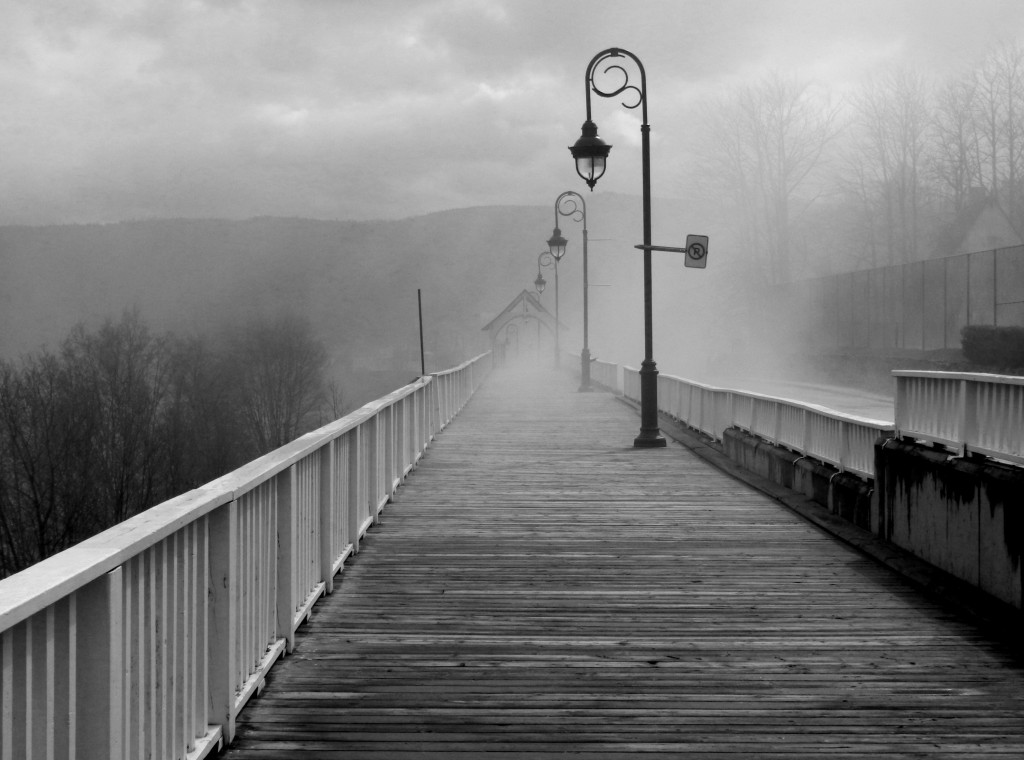 4
délégation académique au numérique – rectorat de l’académie de Nantes
mercredi 11 mars 2015
Propos introductif > références images
Diapositive 2: 

Les 4 premières images: cc.clipart images https://openclipart.org/
Image « creativity at school » http://www.beechlodgeschool.co.uk/wp-content/uploads/2011/12/creativity-at-school.png

Diapositive 4:

Image diapositive 4: http://www.je-reussis-mes-photos.com/wp-content /uploads/2014/07/P5200988nb.jpg
5
délégation académique au numérique – rectorat de l’académie de Nantes
mercredi 11 mars 2015